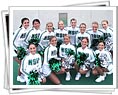 Chapter Three
Social Groups &
Formal Organizations
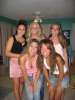 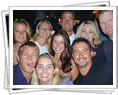 1
Social Groups
We become who we are because of our membership in human groups.
Aggregate - individuals who temporarily share the same physical space but who do not see themselves belonging together.
A category - consists of people who share similar characteristics but do not interact with one another.
*A group - think of themselves as belonging together, and they interact with one another.
2
Primary & Secondary Groups
*Primary Groups - provide face to face interaction.
Primary groups give us an identity.
They are essential to our well being.
Their values and attitudes become fused into our identity.
*Secondary Groups - groups that are larger, more anonymous, formal, and impersonal.
They are based on some common interest or activity.
3
In Groups and Out Groups
In groups - groups toward which we feel loyalty.
Out groups - those toward which we feel antagonisms.
Identification with a group produces a sense of belonging, loyalty, and superiority.
These, in turn, produce rivalries (i.e. gangs).
This division into “we” and “them” is natural.
4
Reference Groups& Social Networks
Reference groups - the groups we use as standards to evaluate ourselves.
You do not have to belong to the group, it could be one that you wish to join.
Social networks - “cliques.” Ties that extend outward from yourself, gradually encompassing more and more people.
5
Effects of Group Size
Small group - a group small enough for everyone to interact directly with all other members.
The smaller the group, the more informal it remains.
Large groups bring with them a diffusion of responsibility.
As the group grows in size, members will break into smaller groups.
6
Group Dynamics
*Group dynamics - how groups affect us and how we affect groups.
Introduced by sociologist George Simmel in the early 1900’s.
A small group - a group small enough for everyone to interact directly with all other members.

A dyad - two people.
A triad - three people.
7
Copyright (c) Allyn & Bacon 2002
Effects of Group Size
Large groups bring with them a diffusion of responsibility.
Bystander effect
The smaller the group, the more informal it remains.
As the group grows in size, members will break into smaller groups.
8
Copyright (c) Allyn & Bacon 2002
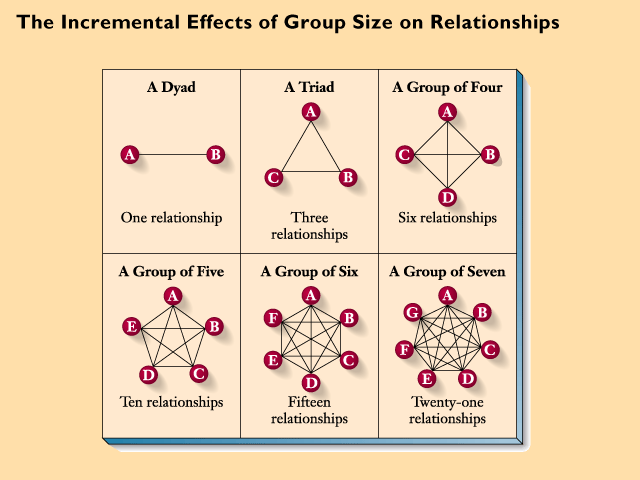 9
Copyright (c) Allyn & Bacon 2002
10
11
Groupthink
Groupthink - collective tunnel vision that groups sometimes develop, a term coined by sociologist Irving Janis.
Members think alike. 
Any suggestion of alternatives is taken as a sign of disloyalty.
12
Copyright (c) Allyn & Bacon 2002
Leadership
Authoritarian leaders give orders. promotes a high degree of internal solidarity

*Democratic leaders try to gain consensus.This leadership style not useful in all situations

Laissez-faire leaders are highly permissive.
A leader - someone who influences the behaviors, opinions, or attitudes of others.
An instrumental leader - keeps the group moving toward its goals.
*An expressive or socioemotional leader lift the group’s morale.
13
Qualities of Leadership
Forbes
Honesty
Ability to Delegate
Communication
Sense of Humor
Confidence
Commitment
Positive Attitude
Creativity
Intuition
Ability to Inspire
14
15
Social Structure
Social structure - the framework of society that was already laid out before you were born.
Social structure guides our behavior.
People learn certain behaviors and attitudes because of their location in the social structure.
Differences are not due to biology, but to people’s location in the social structure.
Social Status
Status 
- the position that an individual occupies.
The position may carry a great deal of prestige, or be a position of low honor.
Ascribed Status: 
involuntary (gender, age, race)
Achieved Status: 
earned (job)
Master Status: 
cuts across the other statuses you hold.
Status set – 
all of the statuses or positions that you occupy.
Status symbols – 
signs that identify a status.
Status Inconsistency 
a mismatch between statuses.
Roles
Roles – 
Expected behavior patterns 

Reciprocal Roles –
 roles that are part of the interaction between related statuses 

Role Strain – 
Conflicting demands that are built into a role

Role Conflict – 
incompatable expectations from two or more statuses held by the same person